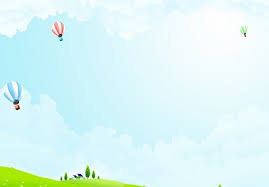 TIẾT 2 - BÀI 2: SỰ PHÂN BỐ DÂN CƯ. CÁC CHỦNG  TỘC TRÊN THẾ GIỚI
NỘI DUNG BÀI HỌC.
Sự phân bố dân cư.
Các chủng tộc.
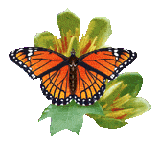 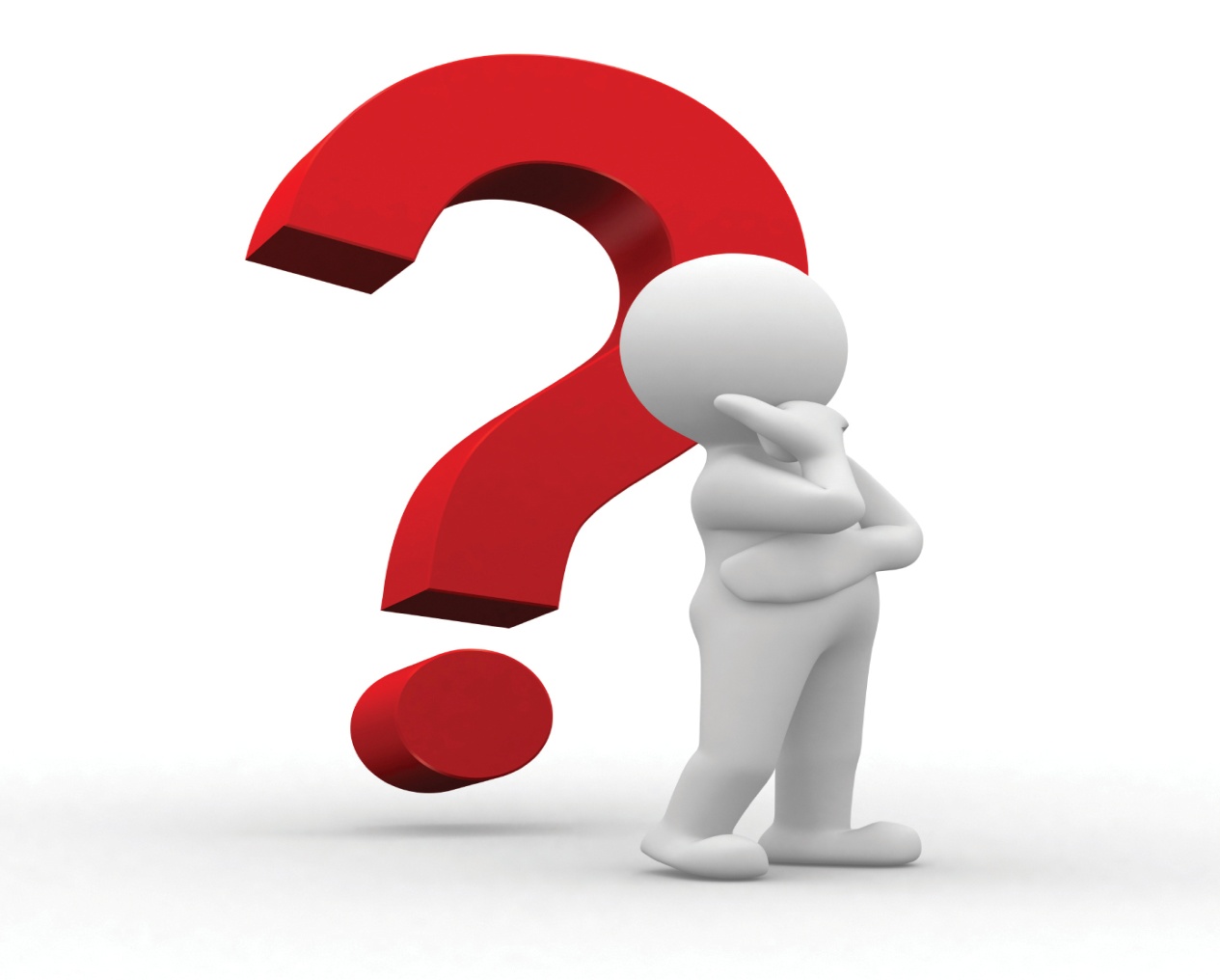 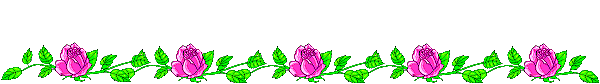 TIẾT 2 - BÀI 2: SỰ PHÂN BỐ DÂN CƯ. 
CÁC CHỦNG  TỘC TRÊN THẾ GIỚI
1. Sự phân bố dân cư
Dân cư: là tập hợp những người đến sống trên một lãnh thổ được đặc trưng bởi kết cấu, mối quan hệ qua lại với nhau về kinh tế, bởi tính chất của việc phân công lao động và cư trú theo lãnh thổ
- Dân số là tổng số dân sinh sống trên một lãnh thổ nhất định, được tính ở một thời điểm cụ thể.
Phân biệt khái niệm dân số và dân cư
TIẾT 2 - BÀI 2: SỰ PHÂN BỐ DÂN CƯ. 
CÁC CHỦNG  TỘC TRÊN THẾ GIỚI
1. Sự phân bố dân cư
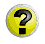 Mật độ dân số được tính như thế nào?
MĐDS = Số dân(người)
Diện tích (km2)
TIẾT 2 - BÀI 2: DÂN SỐ
1. Sự phân bố dân cư
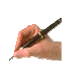 - Dân cư là tất cả những người sinh sống trên một lãnh thổ, được định lượng bằng mật độ dân số.
- MĐDS = Số dân(người)                      Đơn vị: Người/km2
                     
                  Diện tích (km2)
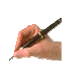 Số dân ( người )
=
Diện tích (Km2)
Công thức
MĐDS
(đơn vị:người/Km2)
133
107
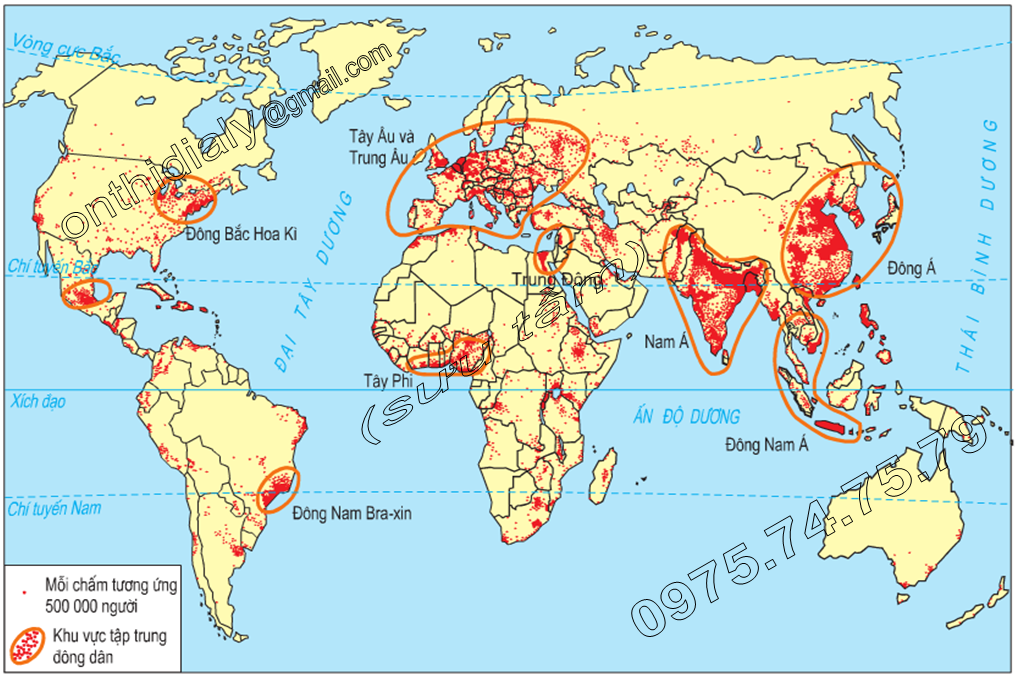 Tây Âu và Trung Âu
Đông Bắc Hoa Kì
Đông Á
Trung Đông
Mêhico
Nam Á
Tây  Phi
Đông Nam Á
Đông Nam 
Bra-xin
Những khu vực tập trung đông dân?
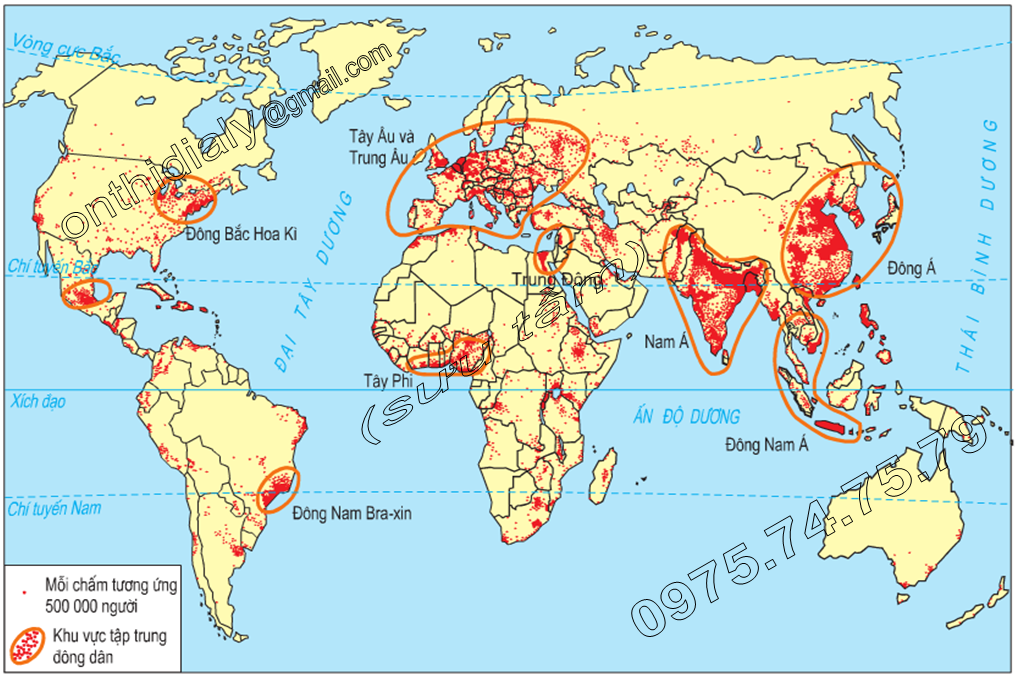 Tây Âu và Trung Âu
Đông Bắc Hoa Kì
Đông Á
Trung Đông
Mêhico
Nam Á
Tây  Phi
Đông Nam Á
Đông Nam 
Bra-xin
Hai khu vực có mật độ dân số cao nhất?
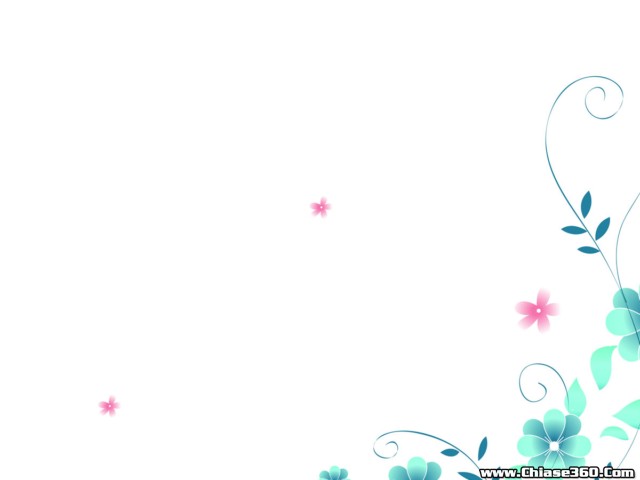 Dân cư trên thế giới phân bố như thế nào? Tại sao dân cư phân bố như vậy?
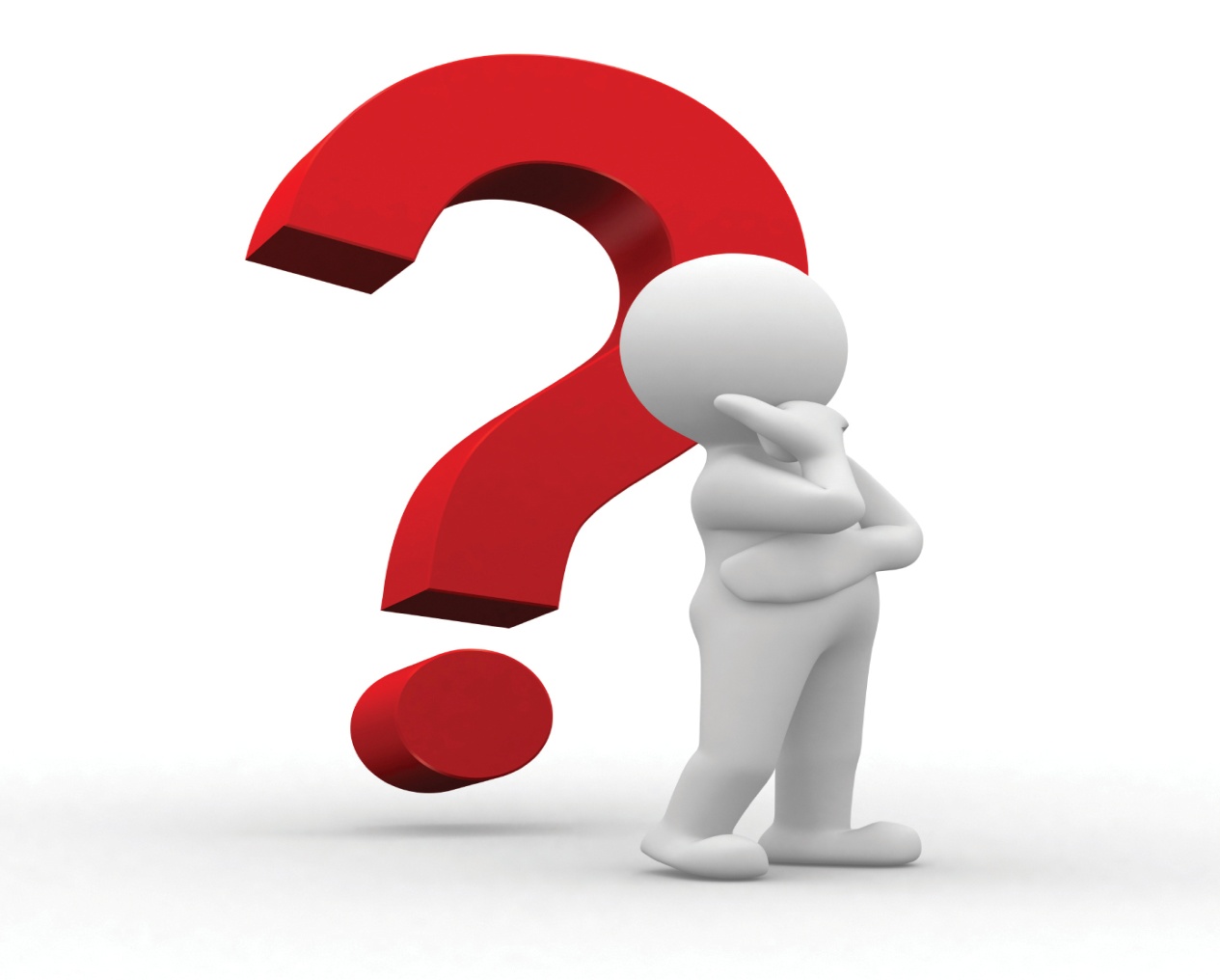 TIẾT 2 - BÀI 2: SỰ PHÂN BỐ DÂN CƯ. 
CÁC CHỦNG  TỘC TRÊN THẾ GIỚI
1. Sự phân bố dân cư
- Dân cư trên Thế Giới phân bố không đồng đều:
+ Tập trung sinh sống ở những đồng bằng châu thổ, ven biển, đô thị... Những nơi có điều kiện khí hậu và giao thông thuận tiện.
+ Dân cư thưa thớt: vùng núi, vùng sâu, vùng cực giá hoặc hoang mạc.
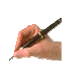 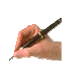 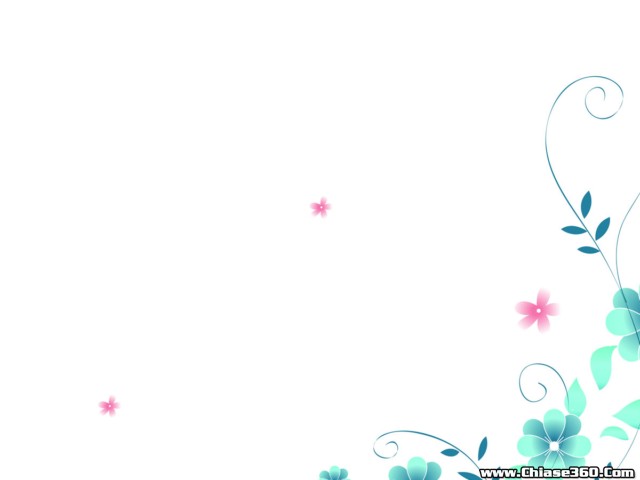 Vậy ở nước ta dân cư phân bố như thế nào?
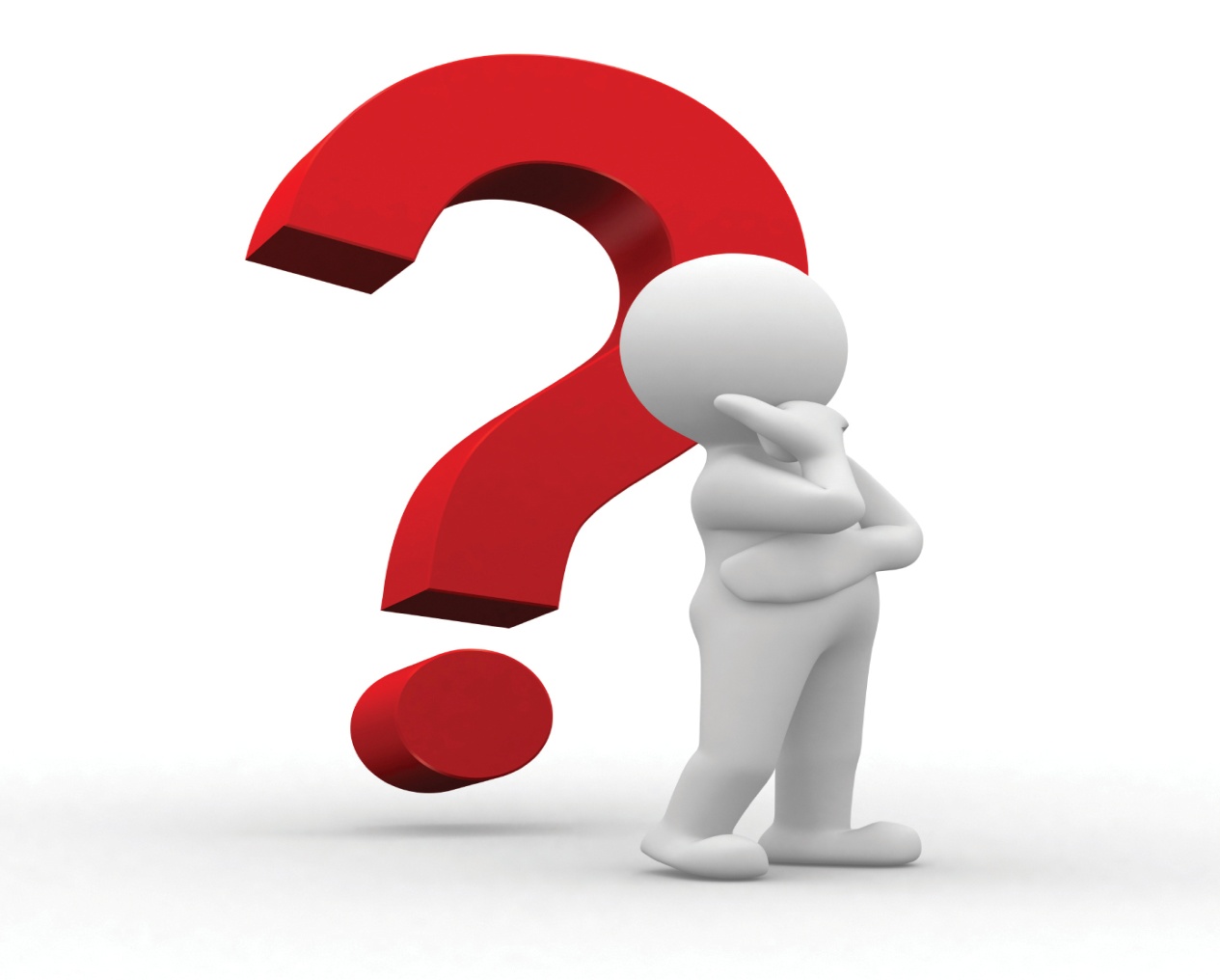 TIẾT 2 - BÀI 2: DÂN SỐ
2. Các chủng tộc
Chủng tộc là gì?
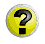 Là tập hợp người có những đặc điểm hình thái bên ngoài giống nhau, di truyền từ thế hệ này sang thế hệ khác như: màu da, tóc, mắt, mũi...
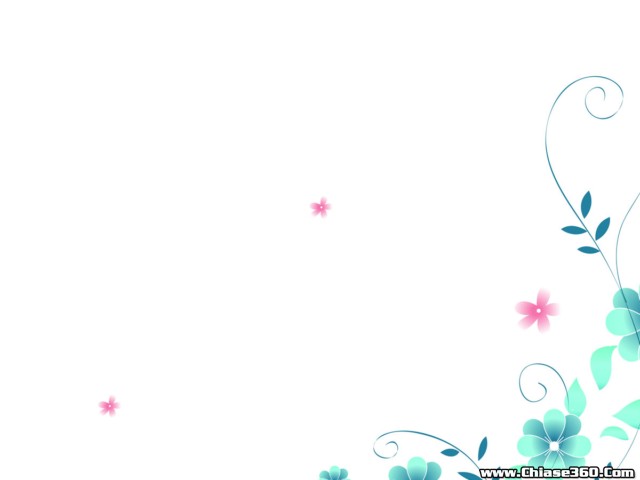 Trên Thế Giới có mấy chủng tộc chính? Đó là những chủng tộc nào?
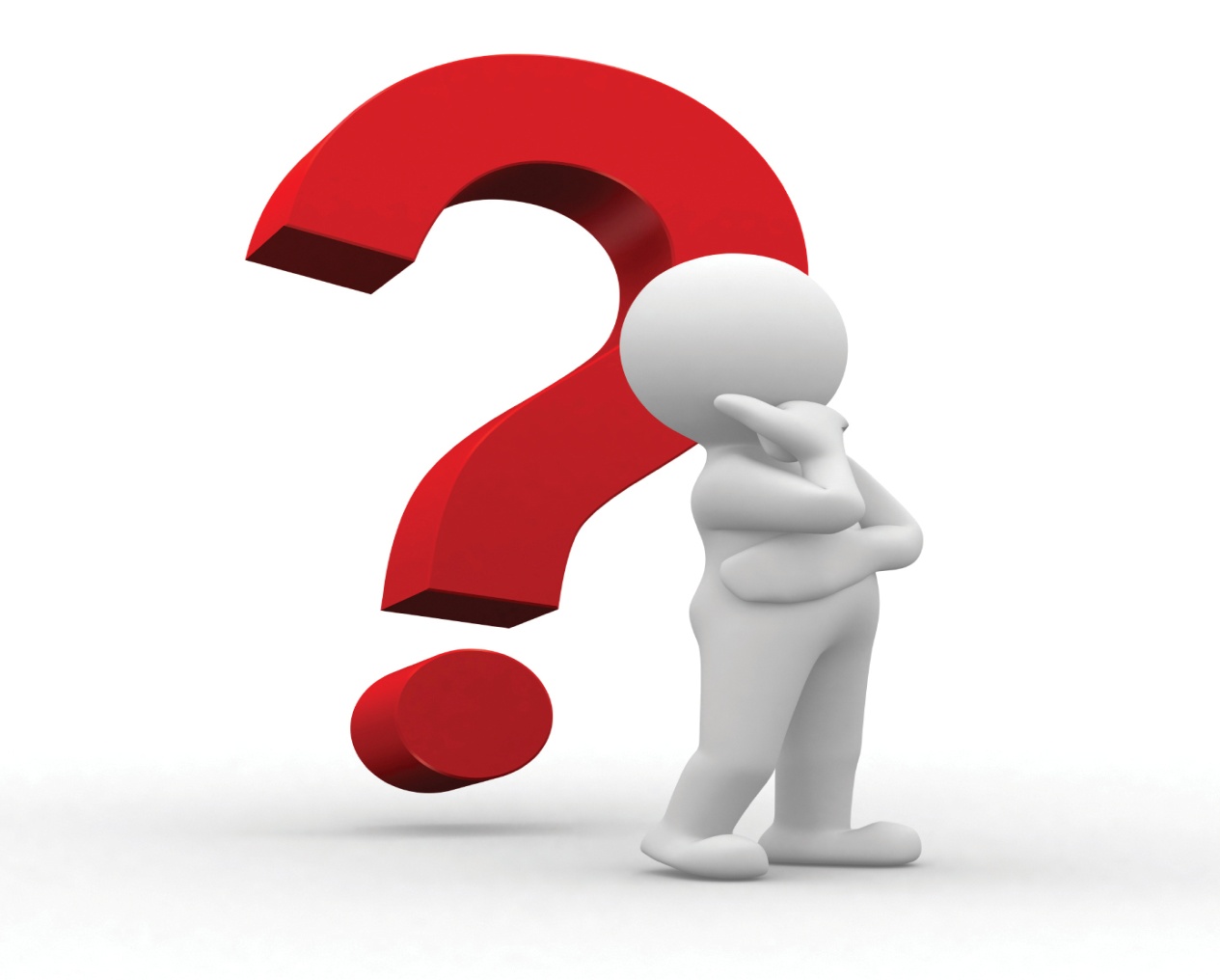 TIẾT 2 - BÀI 2: SỰ PHÂN BỐ DÂN CƯ. 
CÁC CHỦNG  TỘC TRÊN THẾ GIỚI
2. Các chủng tộc
- Trên Thế Giới có 3 chủng tộc: Môn-gô-lô-ít; Nê-grô-ít; Ơ-rô-pê-ô-ít.
- Phân bố: + Môn-gô-lô-ít: da vàng, phân bố chủ yếu ở Châu Á
                  + Ơ-rô-pê-ô-ít: da trắng, phân bố chủ yếu ở Châu Âu- Mĩ
                  + Nê-grô-ít: da đen, phân bố chủ yếu ở châu phi.
- Các chủng tộc chung sống bình đẳng và có quyền như nhau.
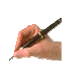 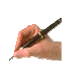 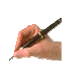 Thảo luận nhóm: Hoàn thành bảng sau nhóm 1 chủng tộc Môn-gô-lô-ít, nhóm 2 Nê-grô-ít, nhóm 3 Ơ-rô-pê-ô-ít.
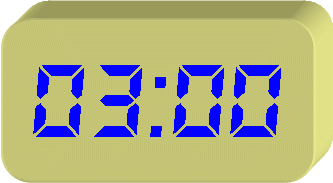 Thông tin bổ sung về 3 chủng tộc chính
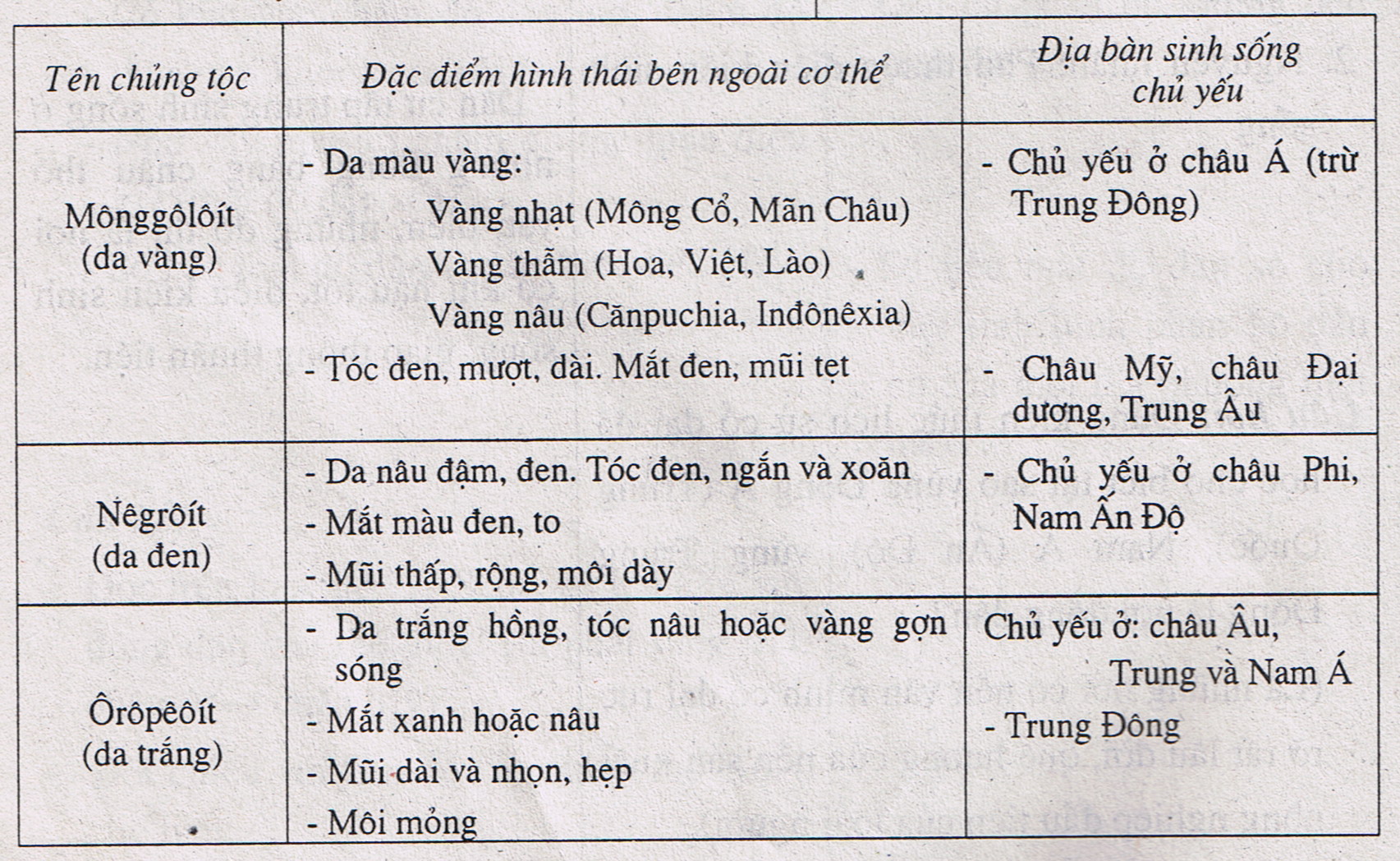 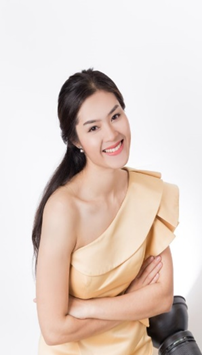 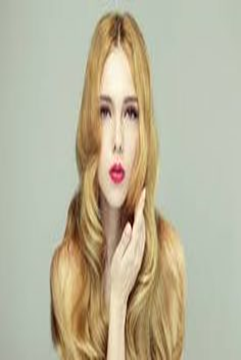 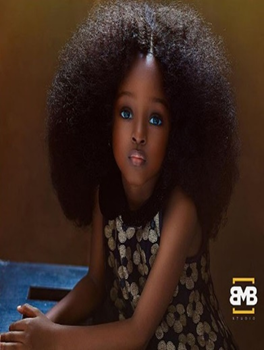 Môn-gô-lô-ít                             		Ơ-rô-pê-ô-ít                            		Nê grô-ít
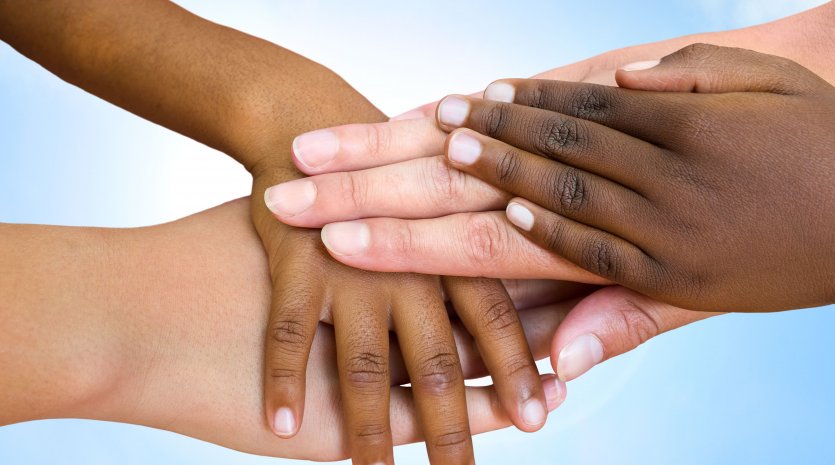 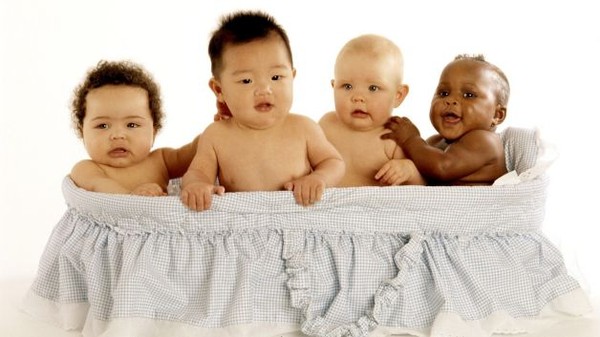 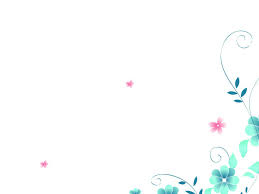 BÀI TẬP CỦNG CỐ
Câu 1: Để nhận biết sự khác nhau giữa các chủng tộc người ta căn cứ vào
A. cấu tạo cơ thể.
B. hình thái bên ngoài.
C. trang phục bên ngoài.
D. sự phát triển của trí tuệ.
Câu 2: Nơi em cư trú, mật độ dân số cao hay thấp, tại sao?
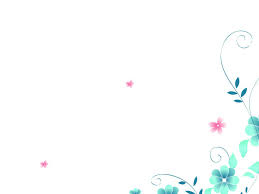 DẶN DÒ
- Đọc trước bài sau.
- Chuẩn bị, sưu tầm một số tranh ảnh về quần cư đô thị và quần cư nông thôn, 1 số siêu đô thị.